Specialty Animal Judging
General Knowledge Information
 Dog, Cat, Rabbit, Goats, Cavies, Rats, Hamsters
Dog Breeds
AFGHAN
HOUNDS
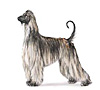 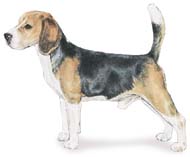 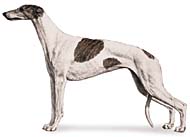 BASENJI
BEAGLE
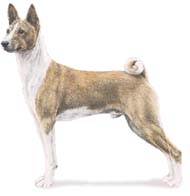 GREYHOUND
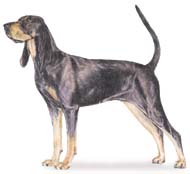 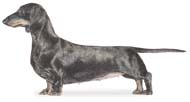 DACHSHUND
BASSETT
BLACK AND TAN COONHOUND
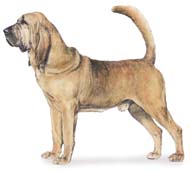 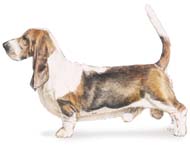 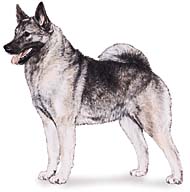 NORWEGIAN ELKHOUND
BLOODHOUND
Dog Breeds
TERRIERS
AIRDALE
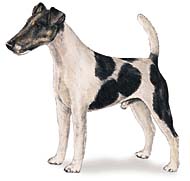 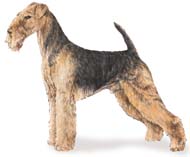 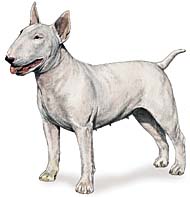 BULL TERRIER
FOX TERRIER
BEDLINGTON
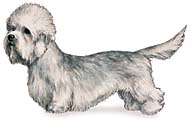 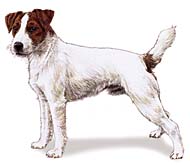 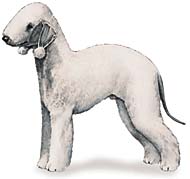 DANDY DINMONT TERRIER
BORDER TERRIER
PARSON JACK RUSSELL
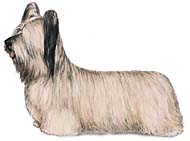 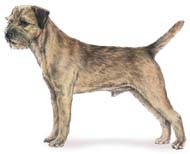 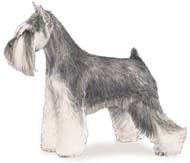 MINATURE SCHNAUZER
SKYE TERRIER
Dog Breeds
SPORTING
BRITTANY SPANIEL
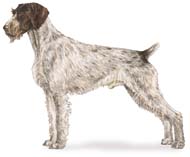 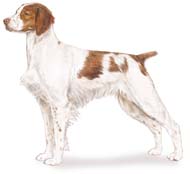 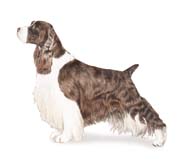 GERMAN WIREHAIRED POINTER
ENGLISH COCKER SPANIEL
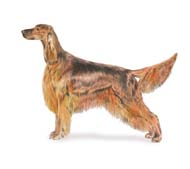 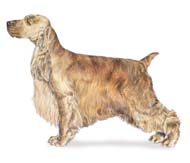 ENGLISH SPRINGER SPANIEL
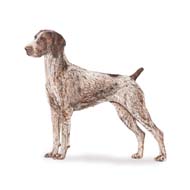 ENGLISH SETTER
IRISH SETTER
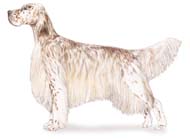 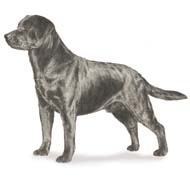 GERMAN SHORTHAIRED POINTER
LABRADOR RETRIEVER
Dog Breeds
CHIHUAHUA
TOY
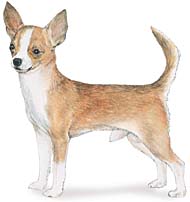 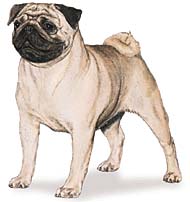 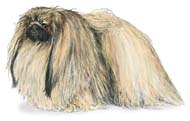 ITALIAN GREYHOUND
PEKINGESE
PUG
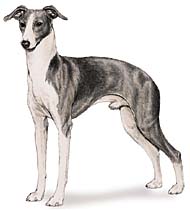 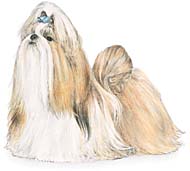 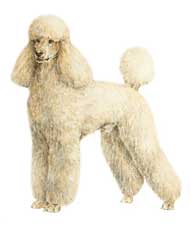 SHIH TZU
MANCHESTER TERRIER
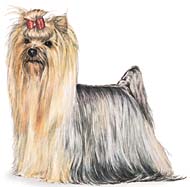 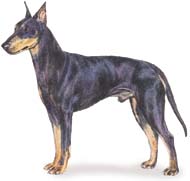 POODLE (TOY)
YORKSHIRE TERRIER
Dog Breeds
ALASKAN MALAMUTE
WORKING
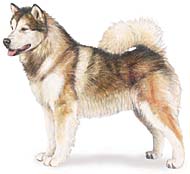 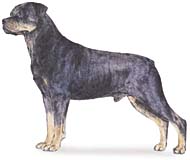 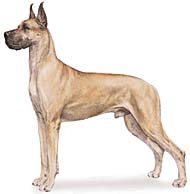 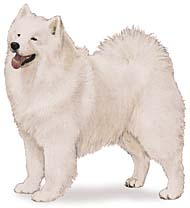 BOXER
ROTTWEILER
GREAT DANE
SAMOYED
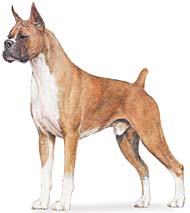 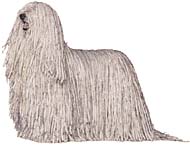 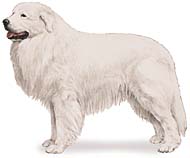 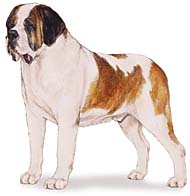 DOBERMAN PINSCHER
KOMODOR
ST. BERNARD
GREAT PYRENEES
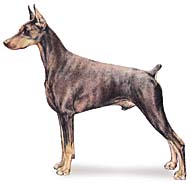 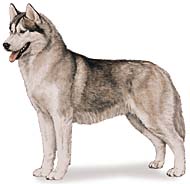 SIBERIAN HUSKY
Dog Breeds
ENGLISH BULLDOG
NON SPORTING
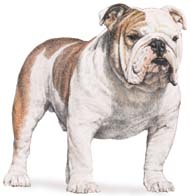 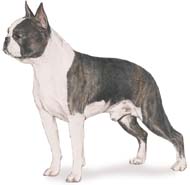 DALMATIAN
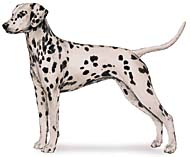 BOSTON TERRIER
LHASA APSO
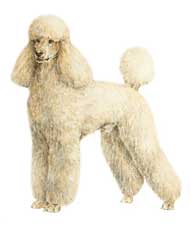 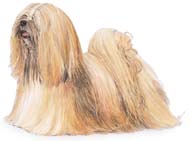 POODLE(MINITURE/STANDARD
AUSTRALIAN CATTLE DOG
Dog Breeds
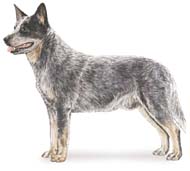 HERDING
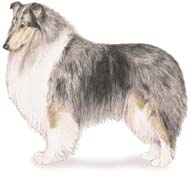 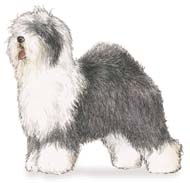 AUSTRALIAN SHEPHERD
COLLIE
OLD ENGLISH SHEEPDOG
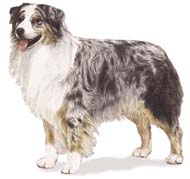 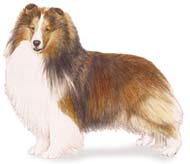 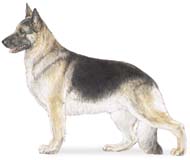 SHETLAND SHEEPDOG
BORDER COLLIE
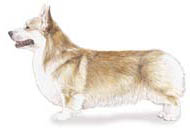 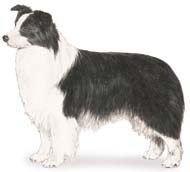 GERMAN SHEPHERD
WELSH CORGI
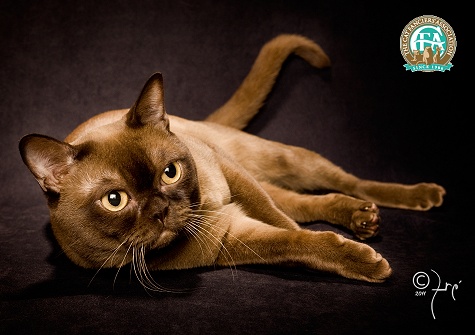 ABYSSINIAN
CAT Breeds
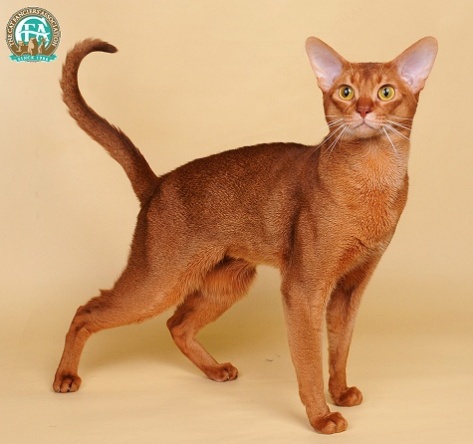 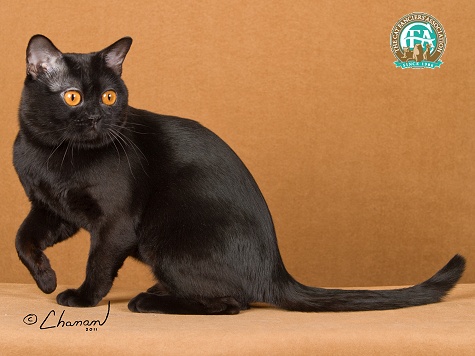 BURMESE
AMERICAN SHORTHAIR
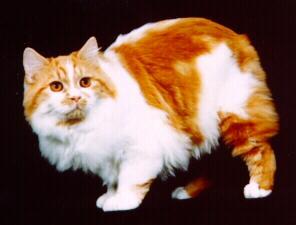 BOMBAY
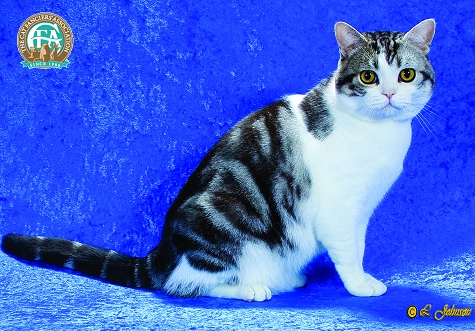 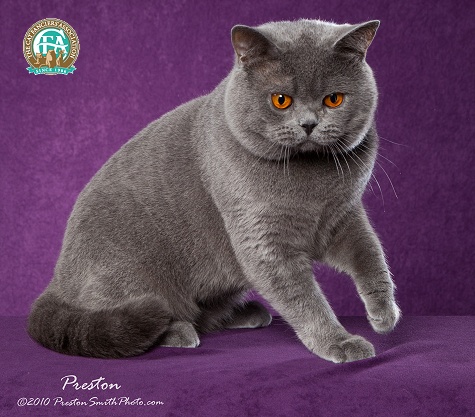 CYMRIC
BALINESE
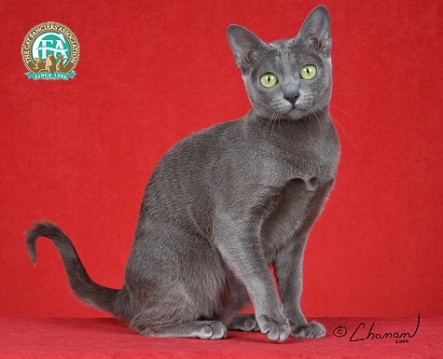 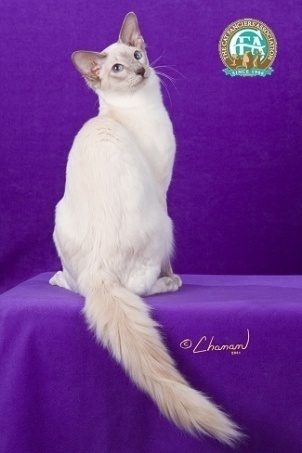 BRITISH SHORTHAIR
KORAT
Main Coon Cat
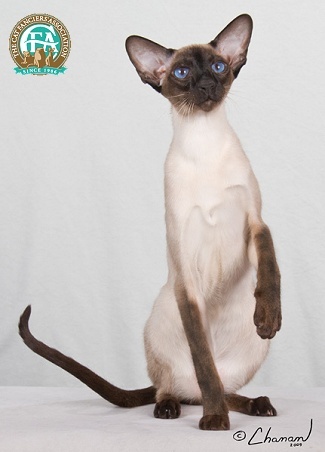 CAT Breeds
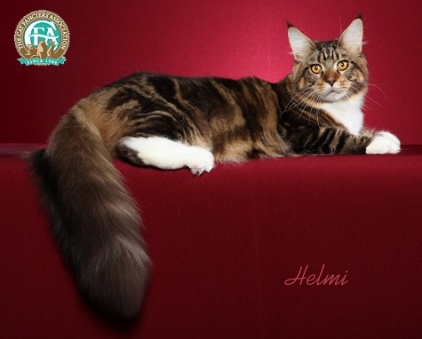 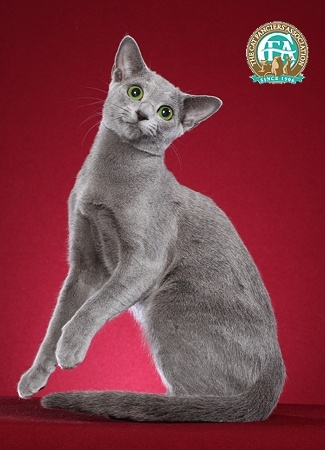 Manx
Siamese
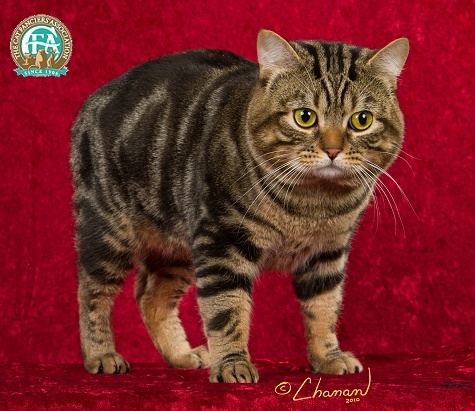 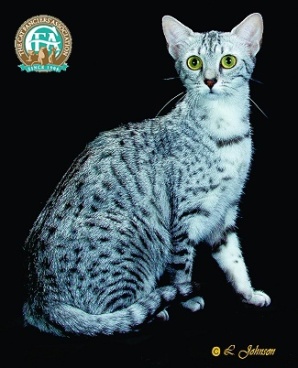 Russian Blue
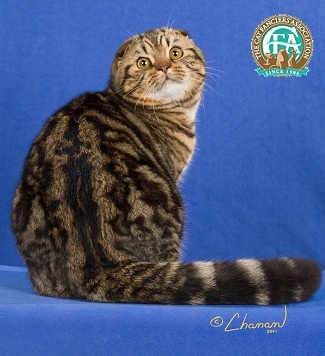 Egyptian Mau
Persian
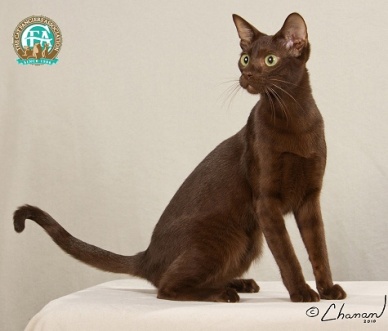 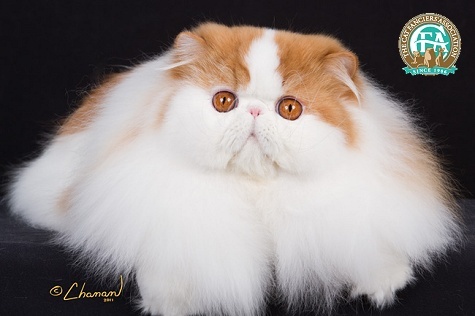 Scottish Fold
Havana Brown
CAT Breeds
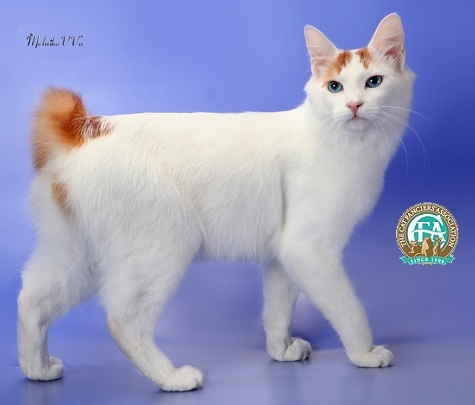 Tonkinese
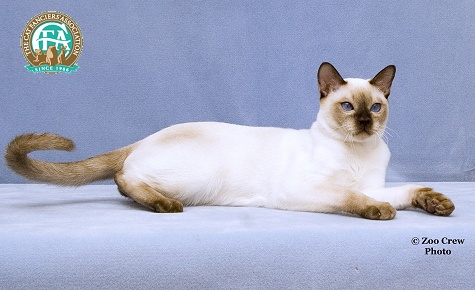 Japanese Bobtail
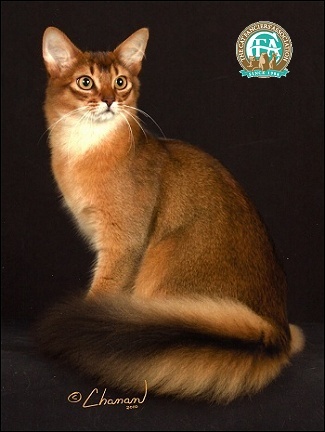 Turkish Angora
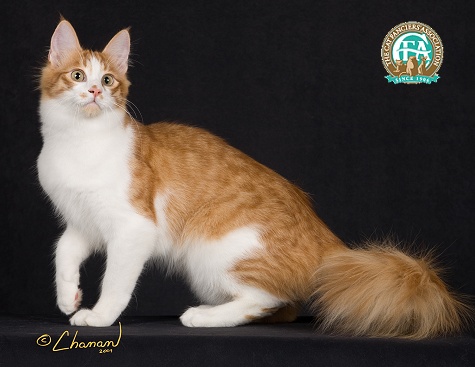 Somali
Alpine
Goat Breeds
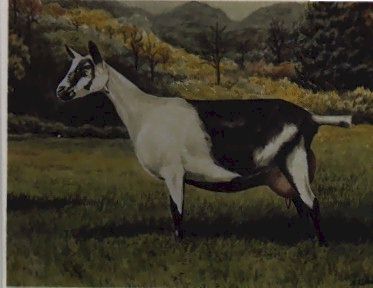 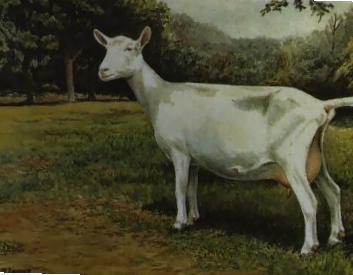 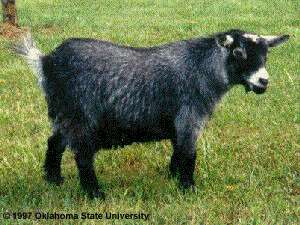 La Mancha
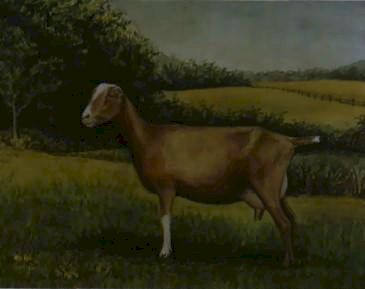 Pygmy Goat
Saanan
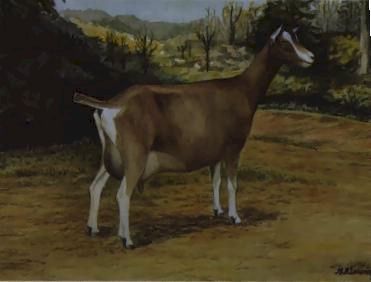 Nubian
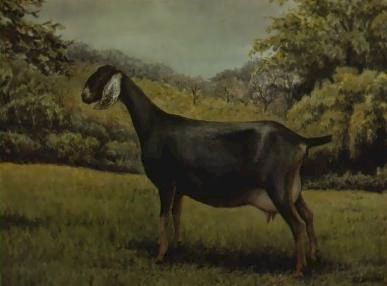 Toggenburg
Cavy Breeds
Peruvian
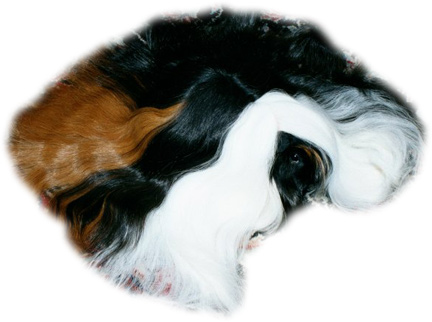 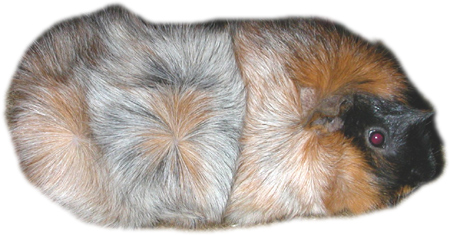 Crested
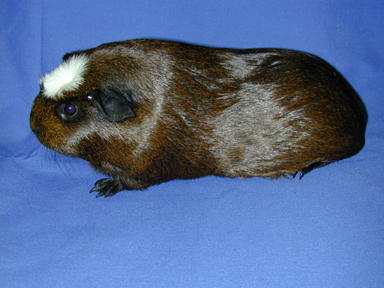 Abyssinian
Teddy
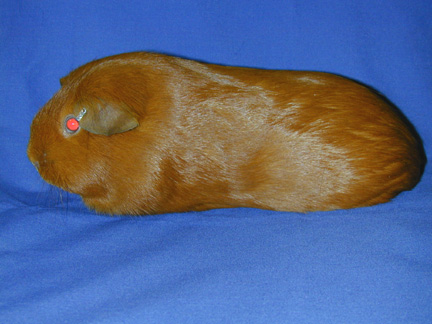 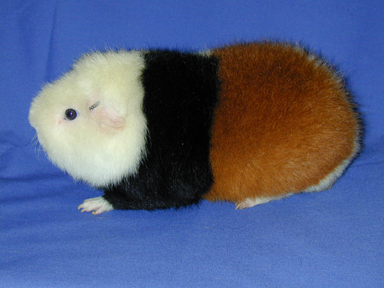 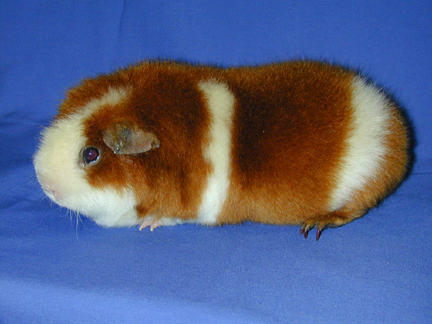 American
Rat Breeds
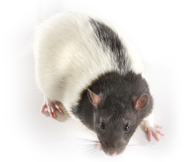 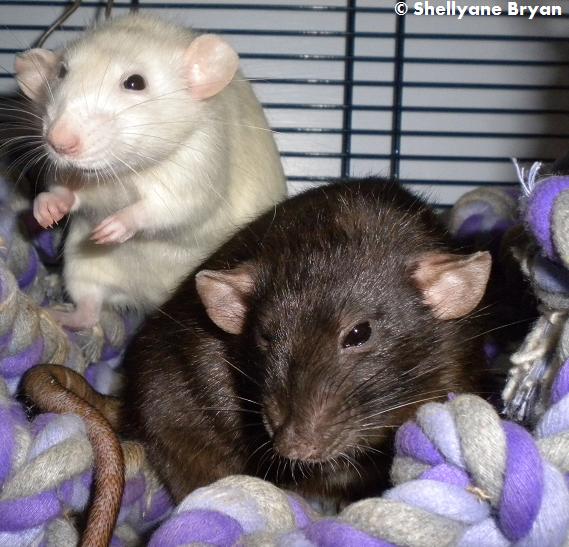 Long-Evans Hooded
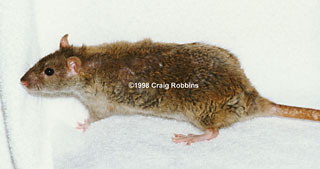 Standard
Rex
Hamster Breeds
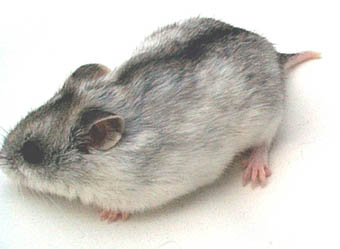 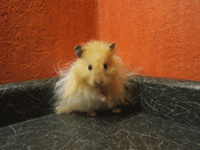 Chinese
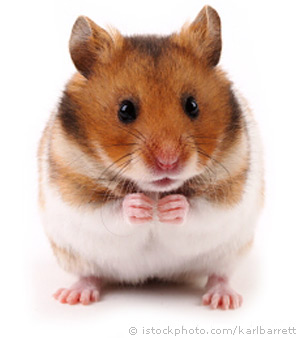 Teddy
Syrian